¿Qué hora es?
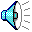 Para decir la hora…
Son las ______.

Es la _______.
¿Cómo decimos la hora en español?
Después de la hora…
  	“…y…”
Para la cuarta hora…
  	“…y cuarto”
Para la media hora…
  	“…y media”
m
e
n
o
s
…y…
Pero, después de la media hora…
=
“en punto”
“on the dot”
=
“mediodía”
“midday / noon”
=
“medianoche”
“midnight”
“a.m.”
=
“de la mañana”
“p.m.”
=
“de la tarde / de la noche”
“Son las…”
=
“It is…”
“Es la…”
“A las…”
=
“At…”
“A la…”
Es la una de la tarde.
Tengo clase a la una de la tarde.
¿Qué hora es?
Son las diez.
¿Qué hora es?
Son las cinco.
¿Qué hora es?
Son las cinco y diez.
¿Qué hora es?
Son las ocho y cuarto.
¿Qué hora es?
Son las tres y media.
¿Qué hora es?
Es la una en punto.
¿Qué hora es?
Son las diez menos veinte.
¿Qué hora es?
Son las siete menos cuarto.
Es medianoche.
(Son las doce.)
¿Qué hora es?
¡A ti te toca!
Son las nueve.
Son las seis
(en punto).
Son las dos 
y media.
Es la una 
y cuarto.
Son las tres
y diez.
Son las once
y veinticinco.
Son las siete
menos cinco
Son las dos
menos cuarto.
5:30 pm
12:00 am
1.
4.
6:15 am
9:45 am
2.
5.
8:40 pm
1:25 pm
3.
6.
¿Qué hora es?
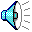 Son las doce de
la mañana.
(Es medianoche)
Son las cinco y
media de la tarde.
1.
4.
Son las seis y
cuarto de la mañana.
Son las diez menos
cuarto de la mañana.
2.
5.
Es la una y
veinticinco de la 
tarde.
Son las nueve menos
veinte de la noche.
3.
6.
Las Respuestas…